İŞ SAĞLIĞI VE GÜVENLİĞİ HİZMETİNİN YÜRÜTÜLMESİ MEVZUAT
1
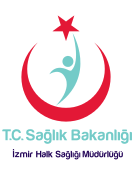 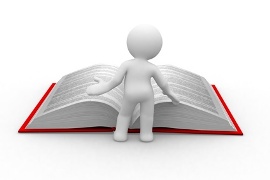 6331 sayılı İş Sağlığı ve Güvenliği Kanunu 01.01.2013 tarihinden itibaren yürürlüğe girmiştir.

  Kamuda zorunluluk tarihi 01.07.2016’dır.
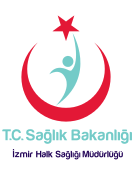 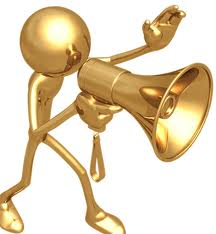 Kanunun 6.7. ve 8. maddeleri;
		 
               1) Kamu kurumları ile 50’den az çalışanı olan ve az tehlikeli     
                   sınıfta yer alan işyerleri için 1 Temmuz 2016’te,

               2) 50’den az çalışanı olan tehlikeli ve çok tehlikeli sınıfta yer 
                   alan işyerleri için 1 Ocak 2014’te, yürürlüğe girMİŞTİR.
             
               3) 50 üzeri çalışanı olan işyerleri için 1 ocak 2013’te yürürlüğe  
                   girmiştir.
İZMİR HALK SAĞLIĞI MÜDÜRLÜĞÜ      ÇALIŞAN SAĞLIĞI ŞUBE MÜDÜRLÜĞÜ
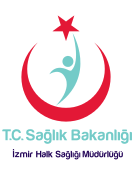 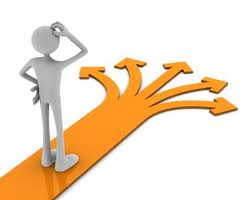 KAMU KURUMLARI
Bu hizmeti, doğrudan Sağlık Bakanlığına ait döner sermayeli kuruluşlardan (ÇSB) alabileceği gibi, 4737 sayılı Kamu ihale kanunu kapsamında özel sektörden de alabileceklerdir.
İZMİR HALK SAĞLIĞI MÜDÜRLÜĞÜ       ÇALIŞAN SAĞLIĞI ŞUBE MÜDÜRLÜĞÜ
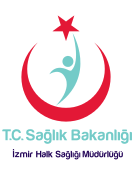 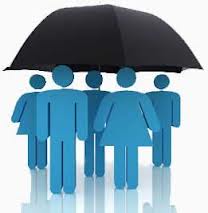 KAPSAM
6331 sayılı İş Sağlığı ve Güvenliği Kanunu

Kamu ve özel bütün işyerleri, 

Memur ve işçi bütün çalışanları kapsamaktadır.
İZMİR HALK SAĞLIĞI MÜDÜRLÜĞÜ       ÇALIŞAN SAĞLIĞI ŞUBE MÜDÜRLÜĞÜ
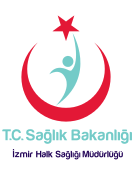 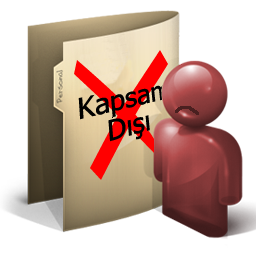 İSTİSNALAR
a) Türk Silahlı Kuvvetleri,
b) Genel kolluk kuvvetleri,
c)  Milli istihbarat teşkilatının,
     eğitim, operasyon, tatbikat ve benzeri kendine özgü faaliyetleri,
ç)  Afet ve acil durum birimlerinin müdahale faaliyetleri,
d) Ev hizmetleri,
e) Çalışan istihdam etmeksizin kendi nam ve hesabına mal ve hizmet  
     üretimi   yapanlar,
f)  Ceza infaz kurumlarının iş yurdu, eğitim, güvenlik ve meslek      
     edindirme faaliyetleri
İZMİR HALK SAĞLIĞI MÜDÜRLÜĞÜ       ÇALIŞAN SAĞLIĞI ŞUBE MÜDÜRLÜĞÜ
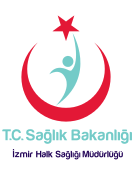 Cezai Yaptırımlar
İşin durdurulması

İdari para cezaları
İZMİR HALK SAĞLIĞI MÜDÜRLÜĞÜ      ÇALIŞAN SAĞLIĞI ŞUBE MÜDÜRLÜĞÜ
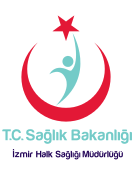 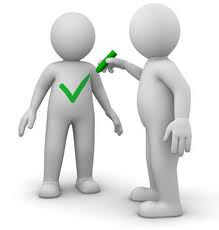 6331 Sayılı Kanun ile
İş sağlığı ve güvenliği konularında, işyerinde çalışanların görüşlerinin alınması ve katılımlarının sağlanması için çalışan temsilcisi kavramı getirildi.
İZMİR HALK SAĞLIĞI MÜDÜRLÜĞÜ       ÇALIŞAN SAĞLIĞI ŞUBE MÜDÜRLÜĞÜ
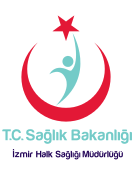 Birden fazla çalışan temsilcisinin bulunması durumunda baş temsilci, çalışan temsilcileri arasında yapılacak seçimle belirlenir.
		
           İşyerinde yetkili sendika bulunması hâlinde, işyeri sendika temsilcileri çalışan temsilcisi olarak da görev yapar.
İZMİR HALK SAĞLIĞI MÜDÜRLÜĞÜ       ÇALIŞAN SAĞLIĞI ŞUBE MÜDÜRLÜĞÜ
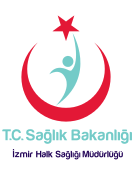 Çalışan Temsilcisi
a) 2-50 arasında çalışanı bulunan işyerlerinde                  1
b) 51-100 arasında çalışanı bulunan işyerlerinde              2
c) 101-500 arasında çalışanı bulunan işyerlerinde            3
ç) 501-1000 arasında çalışanı bulunan işyerlerinde          4
d) 1001-2000 arasında çalışanı bulunan işyerlerinde        5
e) 2001 ve üzeri çalışanı bulunan işyerlerinde                  6
İZMİR HALK SAĞLIĞI MÜDÜRLÜĞÜ       ÇALIŞAN SAĞLIĞI ŞUBE MÜDÜRLÜĞÜ
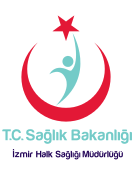 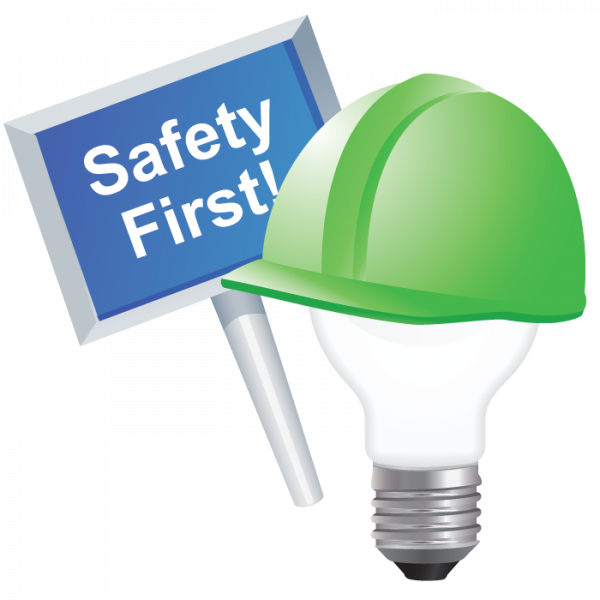 İŞVEREN
Çalışanların işle ilgili sağlık ve güvenliğini  
             sağlamakla yükümlü dür.

		İşyeri dışındaki uzman kişi ve kuruluşlardan hizmet  
             alınması işverenin sorumluluklarını kaldırmaz.

		İş sağlığı ve güvenliği hizmetleri çalışanlara mali yük    
             getirmeyecek şekilde sunulur.
İZMİR HALK SAĞLIĞI MÜDÜRLÜĞÜ       ÇALIŞAN SAĞLIĞI ŞUBE MÜDÜRLÜĞÜ
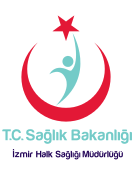 İŞVEREN
a) İş kazalarını kazadan sonraki üç iş günü    
                         içinde,

			b)Meslek hastalıklarını, öğrendiği tarihten  
                        itibaren üç iş günü içinde Sosyal 
                         Güvenlik Kurumu’na bildirmekle  
                        yükümlüdür.
İZMİR HALK SAĞLIĞI MÜDÜRLÜĞÜ       ÇALIŞAN SAĞLIĞI ŞUBE MÜDÜRLÜĞÜ
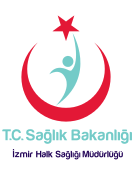 KANUNUN İŞVERENE GETİRDİĞİ YÜKÜMLÜLÜKLER
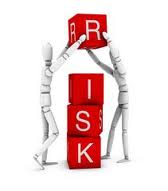 İşyerinde risk değerlendirmesi  ve  
     acil   durum planları

    Çalışanları bilgilendirme ve eğitim

	 İşyeri hekimliği ve iş  güvenliği  
     uzmanı hizmeti
İZMİR HALK SAĞLIĞI MÜDÜRLÜĞÜ      ÇALIŞAN SAĞLIĞI ŞUBE MÜDÜRLÜĞÜ
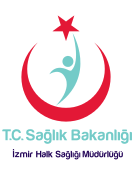 İşyerindeki Risklerin Değerlendirilmesi
İşveren tarafından oluşturulan bir ekip tarafından gerçekleştirilir.(İşveren veya vekili + işyeri hekimi + iş güvenliği uzmanı + çalışan temsilcileri + işyerindeki destek elemanları + işyerindeki tüm birimleri temsil edecek şekilde belirlenen çalışanlar)

		Risk değerlendirmeleri çalışmaları için gerekli araç, gereç, mekan ve zaman işverence karşılanır.
İZMİR HALK SAĞLIĞI MÜDÜRLÜĞÜ       ÇALIŞAN SAĞLIĞI ŞUBE MÜDÜRLÜĞÜ
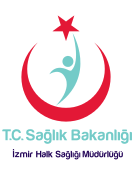 Acil Durum Planları
Acil durumlarla mücadele için işyerinin büyüklüğü ve taşıdığı özel tehlikeler, yapılan işin niteliği, çalışan sayısı ile işyerinde bulunan diğer kişileri dikkate alarak; önleme, koruma, tahliye, yangınla mücadele, ilk yardım ve benzeri konularda uygun donanıma sahip ve bu konularda eğitimli yeterli sayıda kişi yi görevlendirir, araç ve gereçleri sağlayarak eğitim ve tatbikatları yaptırır ve ekiplerin her zaman hazır bulunmalarını sağlar.
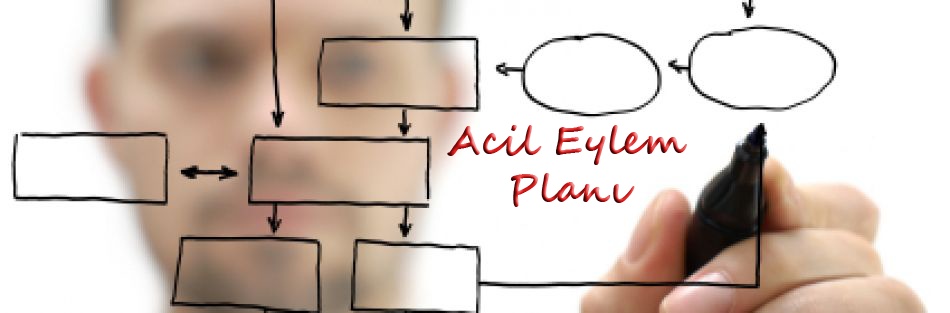 İZMİR HALK SAĞLIĞI MÜDÜRLÜĞÜ       ÇALIŞAN SAĞLIĞI ŞUBE MÜDÜRLÜĞÜ
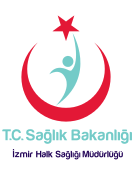 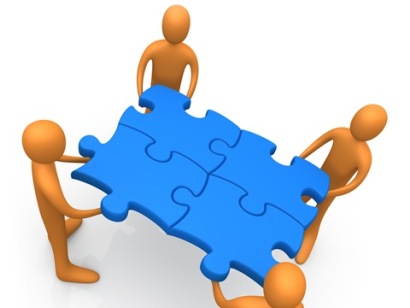 Çalışanların Bilgilendirilmesi
İşyerinden kaynaklanacak sağlık ve     güvenlik riskleri, koruyucu ve önleyici   tedbirler
Çalışanların yasal hak ve sorumlulukları Acil ve olağan dışı durumlar
İZMİR HALK SAĞLIĞI MÜDÜRLÜĞÜ      ÇALIŞAN SAĞLIĞI ŞUBE MÜDÜRLÜĞÜ
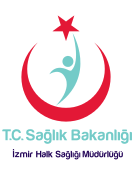 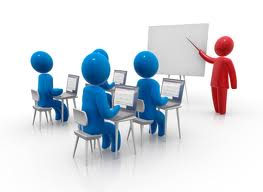 ÇALIŞANLARIN EĞİTİMİ
İşe başlamadan önce, 
      Çalışma yeri veya iş değişikliğinde,
      İş ekipmanının değişmesi hâlinde veya yeni teknoloji    
          uygulanması hâlinde,  
      iş kazası geçiren veya meslek hastalığına yakalanan     
          çalışana işe başlamadan önce 
      herhangi bir sebeple altı aydan fazla süreyle işten uzak    
          kalanlara tekrar işe başlatılmadan önce bilgi yenileme    
          eğitimi verilir.
İSG EğİTİMLERİ
Tehlike sınıflarına göre en geç tekrarlama süreleri
Az tehlikeli → 3 yılda bir
Tehlikeli → 2 yılda bir
Çok tehlikeli → yılda bir
18
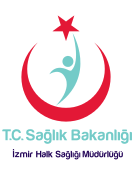 İş Sağlığı ve Güvenliği Kurulu
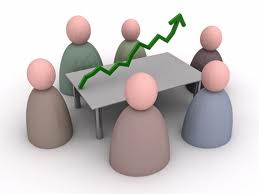 Elli(50) ve daha fazla çalışanın bulunduğu ve altı(6) aydan fazla süren sürekli işlerin yapıldığı işyerlerinde işveren, iş sağlığı ve güvenliği ile ilgili çalışmalarda bulunmak üzere kurul oluşturur. 

		İşveren, iş sağlığı ve güvenliği mevzuatına uygun kurul kararlarını uygular.
İZMİR HALK SAĞLIĞI MÜDÜRLÜĞÜ      ÇALIŞAN SAĞLIĞI ŞUBE MÜDÜRLÜĞÜ
[Speaker Notes: TİSH’nde toplum katılımı sağlanması için “İş Sağlığı Güvenliği Kurullarının” çalıştırılması ve işlevsel hale getirilmesi zorunluluğu bulunmaktadır. İş Sağlığı ve Güvenliği Kurullarında işveren, işyeri hekimi,  iş güvenliği uzmanı ve çalışan temsilcileri görev almakta, işyerinde görülen meslek hastalıkları ve iş kazalarının engellenmesi için önlemler planlanmaktadır. İşyeri yönergeleri bu kurul tarafından hazırlanıp karara bağlanmakta, işverenin ve tüm çalışanların bu kurallara uyması sağlanmaktadır.]
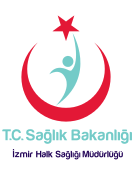 İş Sağlığı ve GüvenliğiKurulu Kimlerden Oluşur?
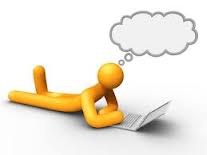 1-İşveren veya vekili
2-İnsan kaynakları veya idari mali işleri yürüten  bir kişi
3-Çalışan temsilcisi
4-İşyeri hekimi
5-İş güvenliği uzmanı
6-Varsa sendika temsilcisi
7-Sivil savunma uzmanı
8-İşyerinde görevli formen, ustabaşı veya usta
İZMİR HALK SAĞLIĞI MÜDÜRLÜĞÜ       ÇALIŞAN SAĞLIĞI ŞUBE MÜDÜRLÜĞÜ
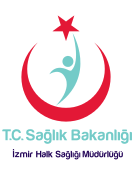 İş Sağlığı ve Güvenliği Birimi (İSGB)
50 ve üzeri çalışanı olan işyerlerinde iş sağlığı ve güvenliği hizmetlerini yürütebilmek için  işyeri hekimi ve iş güvenliği uzmanının hizmet vereceği İSGB kurulur.
		
	İSGB’ne diğer sağlık personeli görevlendirmesi de  yapılabilir.
İZMİR HALK SAĞLIĞI MÜDÜRLÜĞÜ       ÇALIŞAN SAĞLIĞI ŞUBE MÜDÜRLÜĞÜ
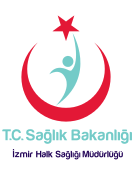 ONAYLI DEFTER
İşyeri hekimi ve iş güvenliği uzmanı tarafından yapılan tespit ve tavsiyeler ile gerekli görülen hususların yazıldığı, seri numaralı, sayfaları  1 asıl 2 kopyalı şekilde düzenlenmiş,
		Çalışma İl Müdürlüğü veya noter tarafından onaylı defter.
		Onaylı deftere yazılanlar işverene tebliğ edilmiş sayılır.
İZMİR HALK SAĞLIĞI MÜDÜRLÜĞÜ      ÇALIŞAN SAĞLIĞI ŞUBE MÜDÜRLÜĞÜ
İZMİR HALK SAĞLIĞI MÜDÜRLÜĞÜ       ÇALIŞAN SAĞLIĞI ŞUBE MÜDÜRLÜĞÜ
İşverenin sağlık ve güvenlik kayıtları ve onaylı deftere ilişkin yükümlülükleri
İşyerinde yürütülen iş sağlığı ve güvenliği faaliyetlerine ilişkin her türlü kaydı,
İşten ayrılma tarihinden itibaren en az 15 yıl süreyle çalışanların kişisel sağlık dosyalarını, saklar.
Çalışanın başka bir işyerinde çalışmaya başlaması halinde, yeni işveren çalışanın kişisel sağlık dosyasını yazılı olarak talep eder, önceki işveren dosyanın bir örneğini onaylayarak bir ay içerisinde gönderir.
Onaylı defterin asıl sureti işveren, diğer suretleri ise iş güvenliği uzmanı ve işyeri hekimi tarafından saklanır. Defterin imzalanması ve düzenli tutulmasından işveren sorumludur.
24
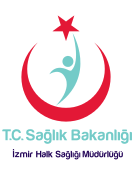 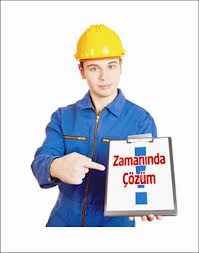 İşyeri hekimi ve iş güvenliği uzmanının yükümlülükleri
İşyerlerindeki iş sağlığı ve güvenliği ile ilgili alınması gereken tedbirleri işverene bildirir ve uygulanmasını sağlar.

		İşverence yerine getirilmemesi durumunda Çalışma Bakanlığı’na bildirimini yapar.
İZMİR HALK SAĞLIĞI MÜDÜRLÜĞÜ      ÇALIŞAN SAĞLIĞI ŞUBE MÜDÜRLÜĞÜ
İŞYERİ HEKİMİ VE DİĞER SAĞLIK PERSONELİNİN GÖREV, YETKİ, SORUMLULUK VE EĞİTİMLERİ HAKKINDA YÖNETMELİK
İşyeri hekimi: 
iş sağlığı ve güvenliği alanında görev yapmak üzere
Bakanlıkça yetkilendirilmiş 
işyeri hekimliği belgesine sahip hekim
Diğer sağlık personeli: 
İş sağlığı ve güvenliği hizmetlerinde görevlendirilmek üzere Bakanlıkça belgelendirilmiş 
hemşire
sağlık memuru
acil tıp teknisyeni 
çevre sağlığı teknisyeni diplomasına sahip kişiler
Bakanlıkça verilen işyeri hemşireliği belgesine sahip kişiler
26
İşyeri Hekimi Ve Diğer Sağlık Personeli Görevlendirme Yükümlülüğü
Tam süreli işyeri hekimi var
diğer sağlık personeli görevlendirilmesi zorunlu değil

İhtiyaçları işveren karşılar
Araç
Gereç
Mekan
Zaman
27
İşyeri Hekimlerinin Görevleri
Diğer sağlık personeli ile birlikte çalışır

Yapmakla yükümlü olduğu görevler
Rehberlik
Risk değerlendirmesi
Sağlık gözetimi
Eğitim, bilgilendirme ve kayıt
İlgili birimlerle işbirliği
28
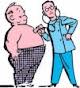 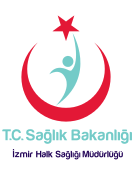 Sağlık Gözetimi
1)  İşe girişlerde,
	2)  İş değişikliğinde,
	3) İş kazası, meslek hastalığı veya sağlık nedeniyle tekrarlanan    
        işten uzaklaşmalarından sonra işe dönüşlerinde talep etmeleri    
         hâlinde.
	4) İşin devamı süresince, çalışanın ve işin niteliği ile işyerinin 
        tehlike sınıfına göre Bakanlıkça belirlenen düzenli aralıklarla   
        periyodik muayene
İZMİR HALK SAĞLIĞI MÜDÜRLÜĞÜ       ÇALIŞAN SAĞLIĞI ŞUBE MÜDÜRLÜĞÜ
Sağlık Gözetimi
Tehlike sınıflarına göre en geç tekrarlama süreleri
Az tehlikeli → beş yılda bir
Tehlikeli → üç yılda bir
Çok tehlikeli → yılda bir

Ancak işyeri hekiminin gerek görmesi halinde bu süreler kısaltılır.
İşe giriş muayenesi 
Periyodik sağlık muayenesi 
Gerekli tetkiklerin sonuçları
30
İlgili Birimlerle İşbirliği
Sağlık gözetimi sonuçlarına göre

İş güvenliği uzmanı ile işbirliği içinde 

Çalışma ortamının gözetimi kapsamında 
gerekli ölçümlerin yapılmasını önermek
ölçüm sonuçlarını değerlendirmek
Üyesi olduğu iş sağlığı ve güvenliği kuruluyla işbirliği 
İşyerinde iş sağlığı ve güvenliği konularında bilgi ve eğitim sağlanması için ilgili taraflarla işbirliği 
Çalışmalara katılmak
İş kazaları ve meslek hastalıklarının analizi
İş uygulamalarının iyileştirilmesine yönelik programlar 
Yeni teknoloji ve donanımın sağlık açısından değerlendirilmesi ve test edilmesi
31
İşyeri Hekimlerinin Çalışma Süreleri
Az tehlikeli sınıfta yer alanlarda, çalışan başına ayda en az 5 dakika.(2000/1 tam gün hekim)
Tehlikeli sınıfta yer alanlarda, çalışan başına ayda en az 10 dakika.(1000/1 tam gün hekim)
Çok tehlikeli sınıfta yer alanlarda, çalışan başına ayda en az 15 dakika.(750/1 tam gün hekim)
32
Diğer Sağlık Personelinin Nitelikleri Ve Görevlendirilmeleri
Tam süreli işyeri hekimi görevlendirilen işyerlerinde, diğer sağlık personeli görevlendirilmesi zorunlu değildir
33
İŞ GÜVENLİĞİ UZMANLARININ GÖREV, YETKİ, SORUMLULUK VE EĞİTİMLERİ HAKKINDA YÖNETMELİK (29 Aralık 2012)
Birinci Bölüm
İş sağlığı ve güvenliği hizmetlerinde görevli iş güvenliği uzmanlarının nitelikleri, eğitimleri ve belgelendirilmeleri, görev, yetki ve sorumlulukları ile çalışma usul ve esaslarını düzenlemektedir.

Kapsam;

Bu Yönetmelik, 20/6/2012 tarihli ve 6331 sayılı İş Sağlığı ve Güvenliği Kanunu kapsamında yer alan işyerleri ile eğitim kurumlarını kapsar.
34
Tanımlar
İş güvenliği uzmanı: İş sağlığı ve güvenliği alanında görev yapmak üzere Bakanlıkça yetkilendirilmiş, işgüvenliği uzmanlığı belgesine sahip, Bakanlık ve ilgili kuruluşlarında çalışma hayatını denetleyen müfettişler ile mühendislik veya mimarlık eğitimi veren fakültelerin mezunları ile teknik elemanı (11 Ekim 2013 değişiklik)
35
Üçüncü Bölüm- İş Güvenliği Uzmanlarının Nitelikleri, Görev, Yetki ve Yükümlülükleri ile Çalışma Usûl ve Esasları
İş güvenliği uzmanlarının nitelikleri ve görevlendirilmeleri;

iş güvenliği uzmanı olarak görevlendirilecekler, işgüvenliği uzmanlığı belgesine sahip olmak zorundadır.
(C) sınıfı belgeye sahip olanlar az tehlikeli sınıfta
(B) sınıfı belgeye sahip olanlar az tehlikeli ve tehlikeli sınıflarda
(A) sınıfı belgeye sahip olanlar ise bütün tehlike sınıflarında 
yer alan işyerlerinde çalışabilirler.
36
Üçüncü Bölüm- İş Güvenliği Uzmanlarının Nitelikleri, Görev, Yetki ve Yükümlülükleri ile Çalışma Usûl ve Esasları
İş güvenliği uzmanlarının görevleri;
1-Rehberlik;
iş sağlığı ve güvenliği mevzuatına ve genel iş güvenliği kurallarına uygun olarak sürdürülmesini sağlamak için işverene önerilerde bulunmak.
İş sağlığı ve güvenliğiyle ilgili alınması gereken tedbirleri işverene yazılı olarak bildirmek
2- Risk Değerlendirmesi
Risk değerlendirmesi yapılmasıyla ilgili çalışmalara katılmak, risk değerlendirmesi sonucunda alınması gereken sağlık ve güvenlik önlemleri konusunda işverene önerilerde bulunmak ve takibini yapmak.
3- Çalışma ortamı gözetimi;
işyerinde iş sağlığı ve güvenliği mevzuatı gereği yapılması gereken periyodik bakım, kontrol ve ölçümleri planlamak ve uygulamalarını kontrol etmek.
37
Üçüncü Bölüm- İş Güvenliği Uzmanlarının Nitelikleri, Görev, Yetki ve Yükümlülükleri ile Çalışma Usûl ve Esasları
İş güvenliği uzmanlarının görevleri;

4- Eğitim, bilgilendirme ve kayıt;
Çalışanların iş sağlığı ve güvenliği eğitimlerinin ilgili mevzuata uygun olarak planlanması konusunda çalışma yaparak işverenin onayına sunmak ve uygulamalarını yapmak veya kontrol etmek.
Bakanlıkça belirlenecek iş sağlığı ve güvenliğini ilgilendiren konularla ilgili bilgileri, İSG KATİP’e bildirmek.(11 Ekim 2013 değişiklik)
5- İlgili birimlerle işbirliği;
İşyeri hekimiyle birlikte iş kazaları ve meslek hastalıklarıyla ilgili değerlendirme yapmak, tehlikeli olayın tekrarlanmaması için inceleme ve araştırma yaparak gerekli önleyici faaliyet planlarını hazırlamak ve uygulamaların takibini yapmak.
38
Üçüncü Bölüm- İş Güvenliği Uzmanlarının Nitelikleri, Görev, Yetki ve Yükümlülükleri ile Çalışma Usûl ve Esasları
İş güvenliği uzmanlarının çalışma süreleri;

10’dan az çalışanı olan ve az tehlikeli sınıfta yer alan işyerlerinde çalışan başına yılda en az 60 dakika.
Diğer işyerlerinden; (11 Ekim 2013 değişiklik)
Az tehlikeli sınıfta yer alanlarda, çalışan başına ayda en az 10dakika.
Tehlikeli sınıfta yer alanlarda, çalışan başına ayda en az 20 dakika.
Çok tehlikeli sınıfta yer alanlarda, çalışan başına ayda en az 40 dakika.
39
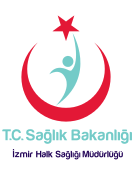 KANUNUN ÇALIŞANA GETİRDİĞİ YÜKÜMLÜLÜKLER
Çalışanlar, iş sağlığı ve güvenliği konusunda aldıkları eğitim     
       ve talimatlar doğrultusunda çalışmak,
 Çalıştığı Cihaz ve Ekipmanları korumak kullanma talimatlarını oluşturmak ve emniyet kurallarına uymak, 
Çalıştığı İşyerinin tertip düzenini sağlamak
Çalıştığı alandaki atıkların toplanmasını sağlamak ve kontrol etmek,
 İşyerinde güvenlik yönünden karşılaştığı eksiklikleri işverene  
     veya çalışan temsilcisine bildirmek,
 İşyerinde iş sağlığı ve güvenliğinin sağlanabilmesi için 
    işveren ve çalışan temsilcisi ile işbirliği yapmak  zorundadırlar.
 Kişisel koruyucu donanımları doğru kullanmak,
İş sağlığı ve güvenliği ile ilgili İSGK hazırlanan prosedürleri ve yönergede yer alan kuralları uygulamak
İZMİR HALK SAĞLIĞI MÜDÜRLÜĞÜ       ÇALIŞAN SAĞLIĞI ŞUBE MÜDÜRLÜĞÜ
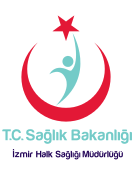 İŞYERİ TEHLİKE SINIFI
Müdürlük                                Az Tehlikeli 

TSM                                         Tehlikeli

Halk Sağlığı Lab.                    Çok Tehlikeli
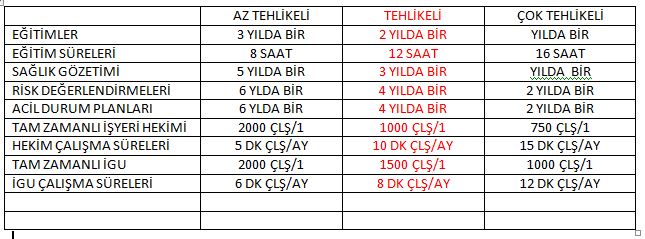 42
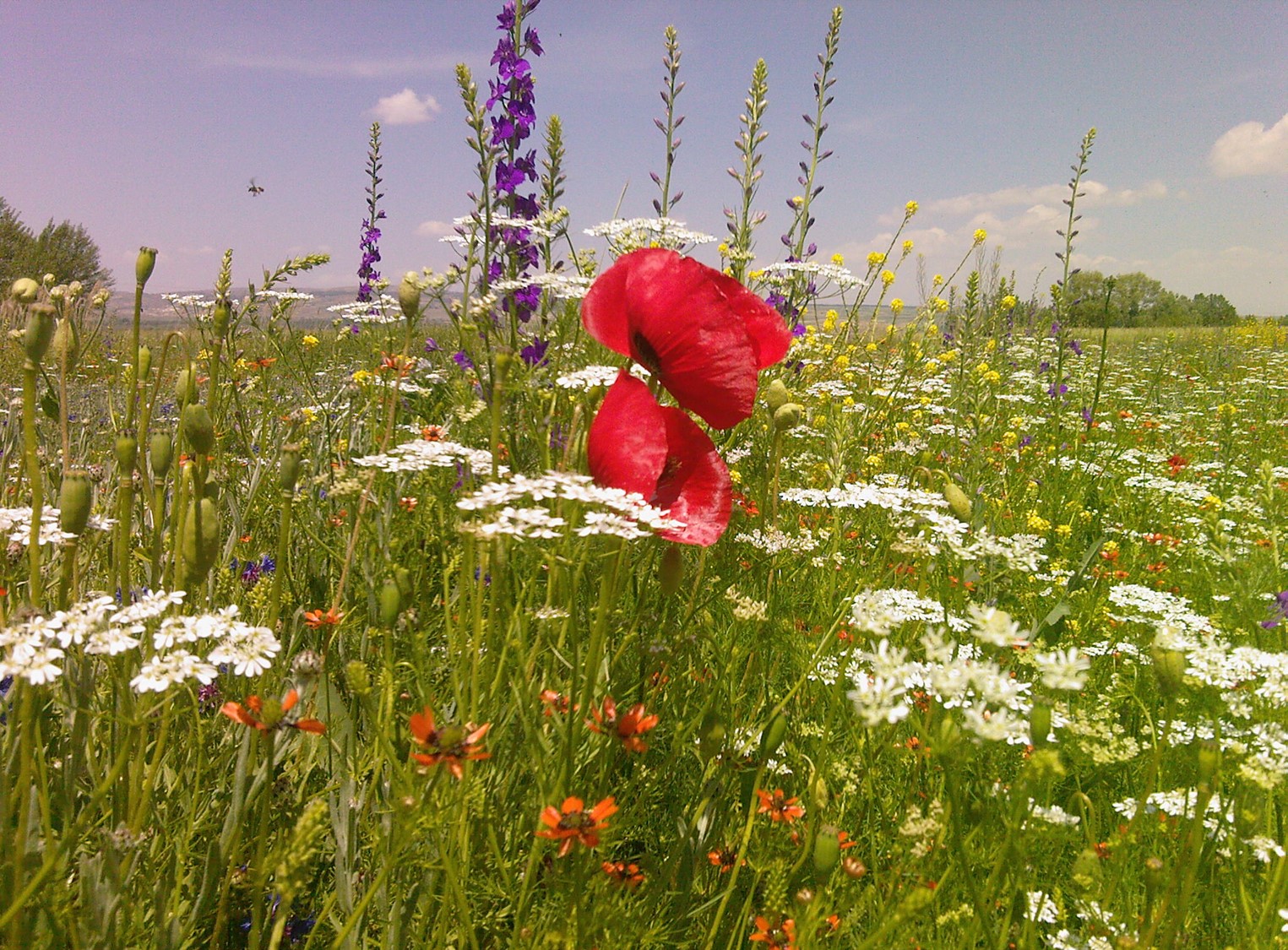 43